Přesun záznamů z WOS do ORCID
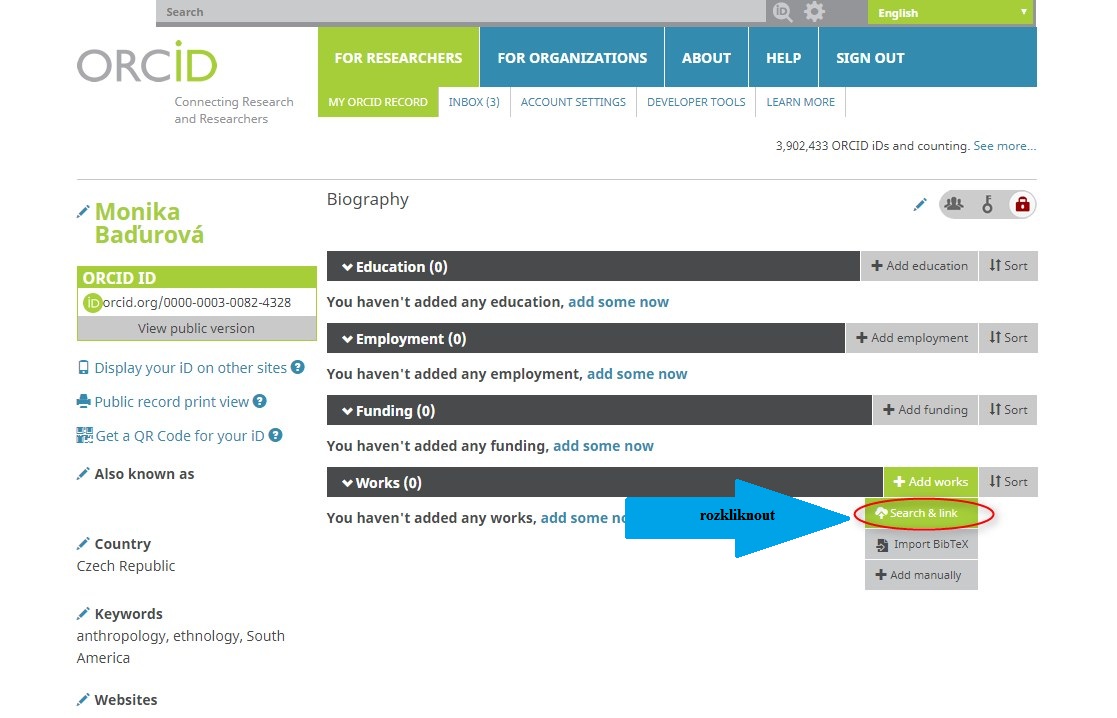 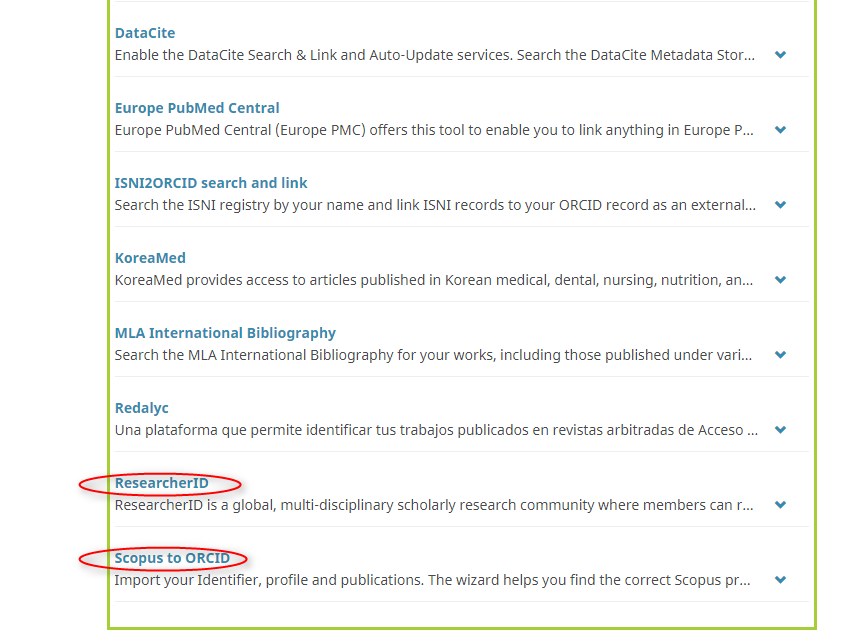 Pro import publikací z WOS je třeba mít vytvořené Researcher ID a k němu ve WOS přiřadit své publikace
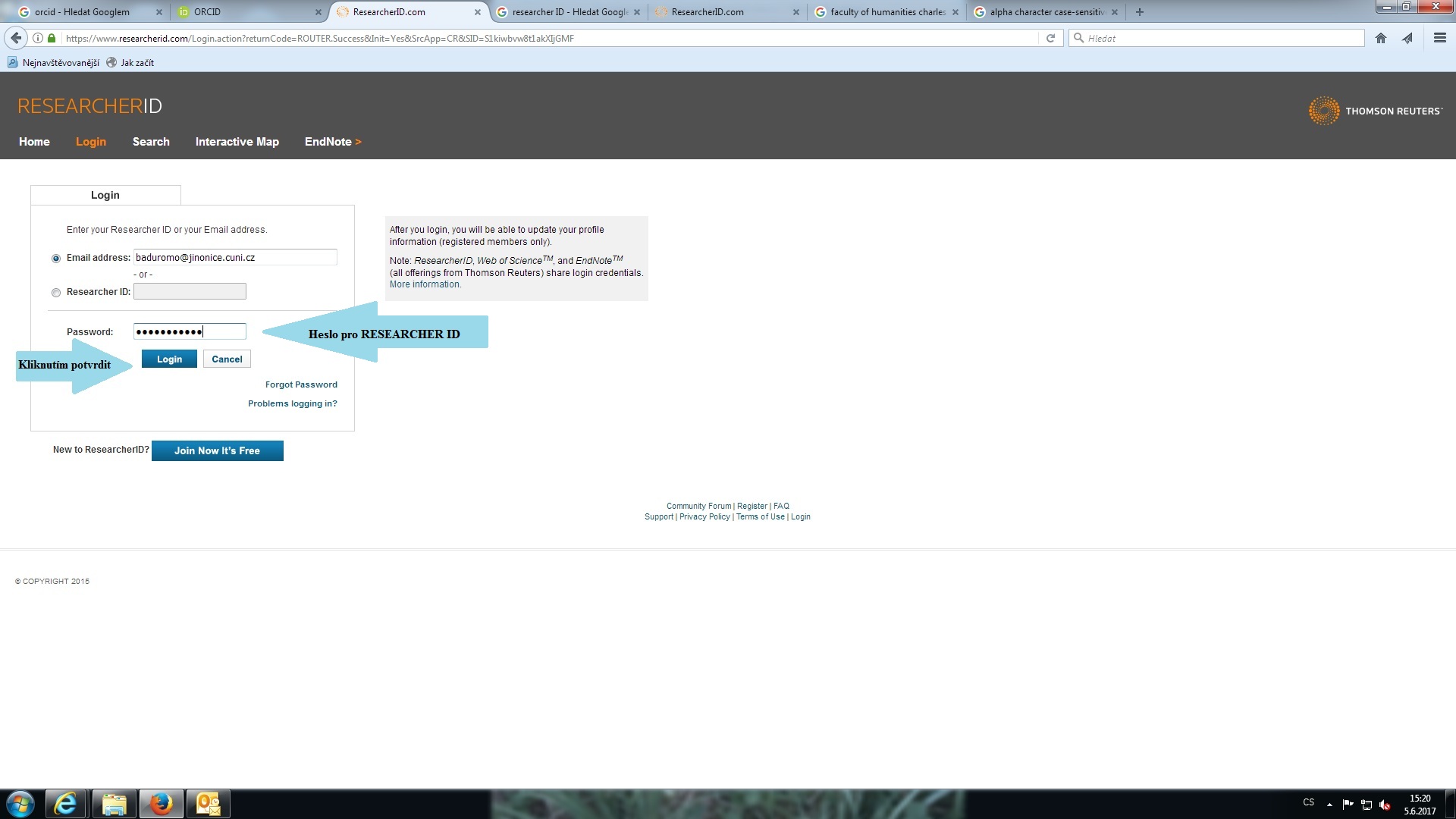 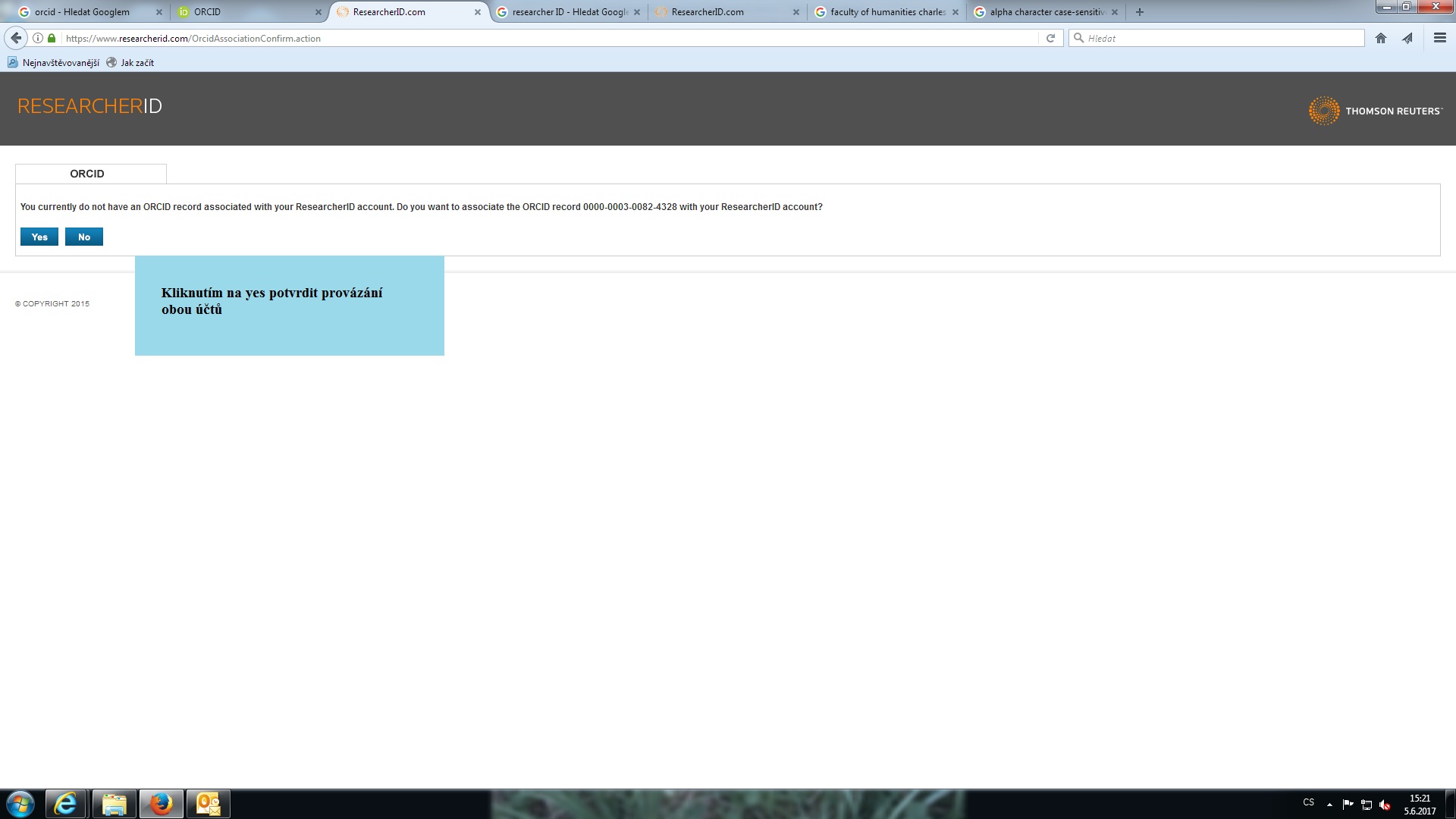 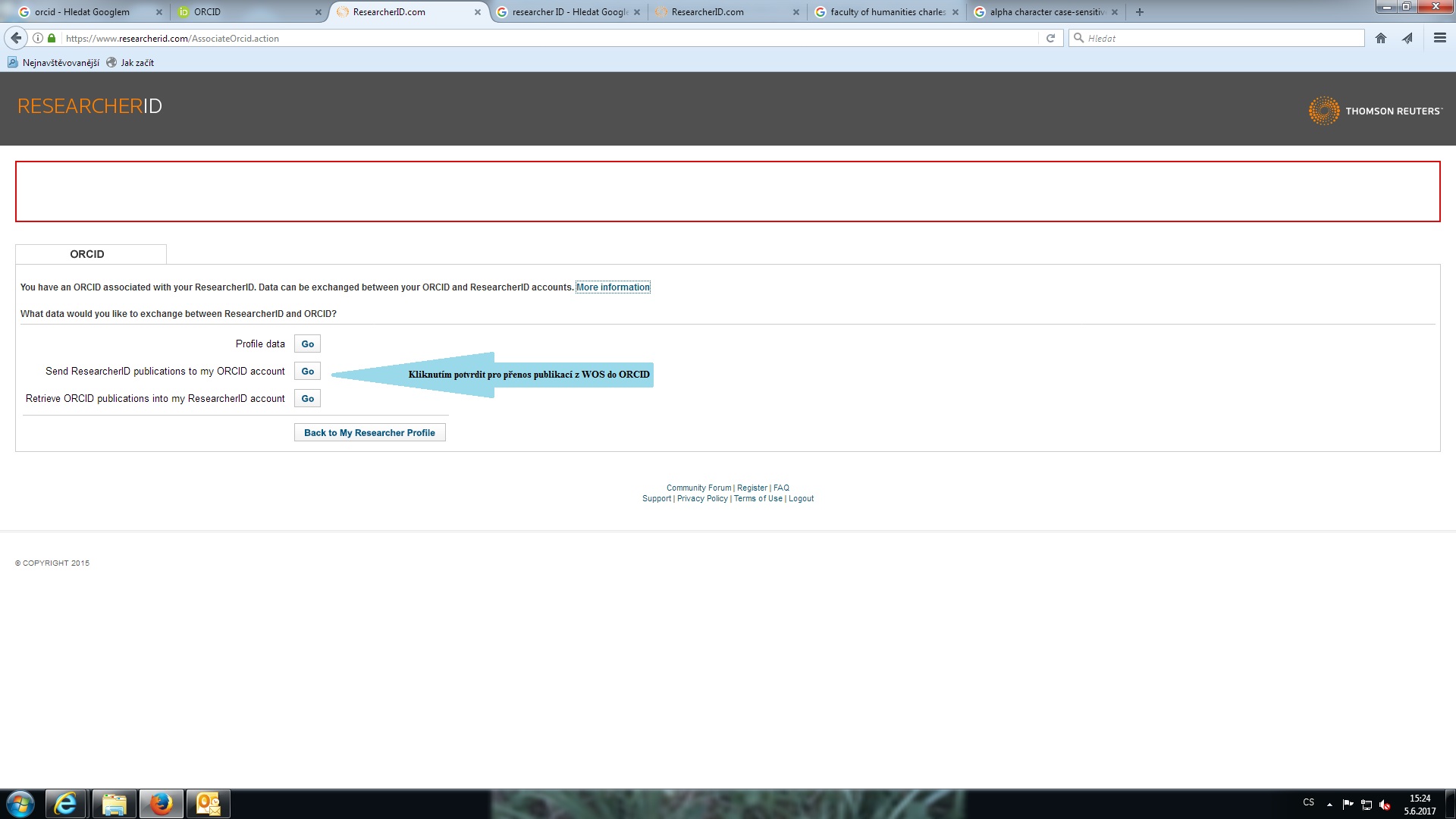 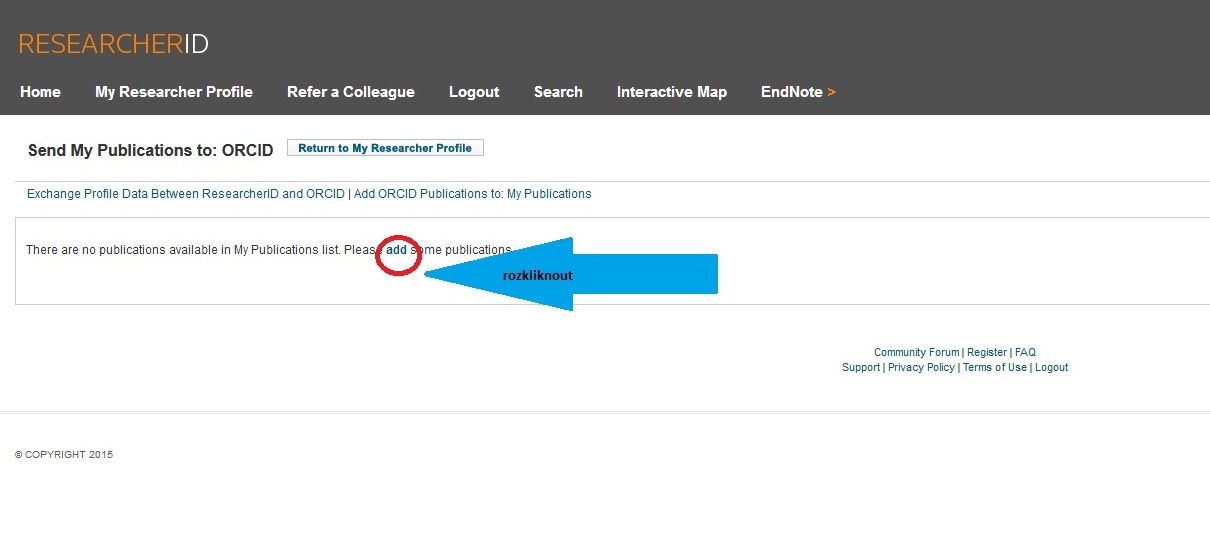 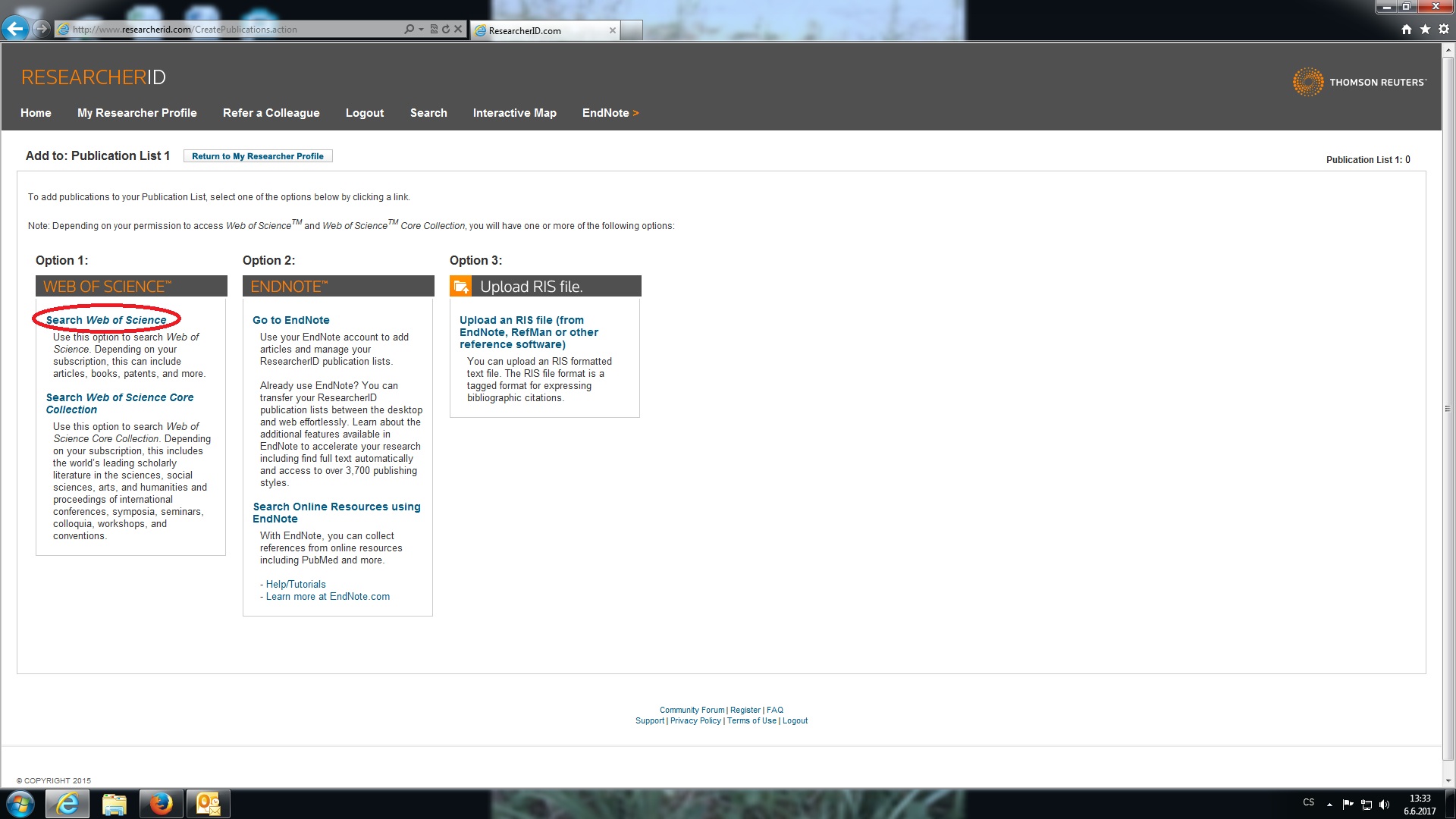 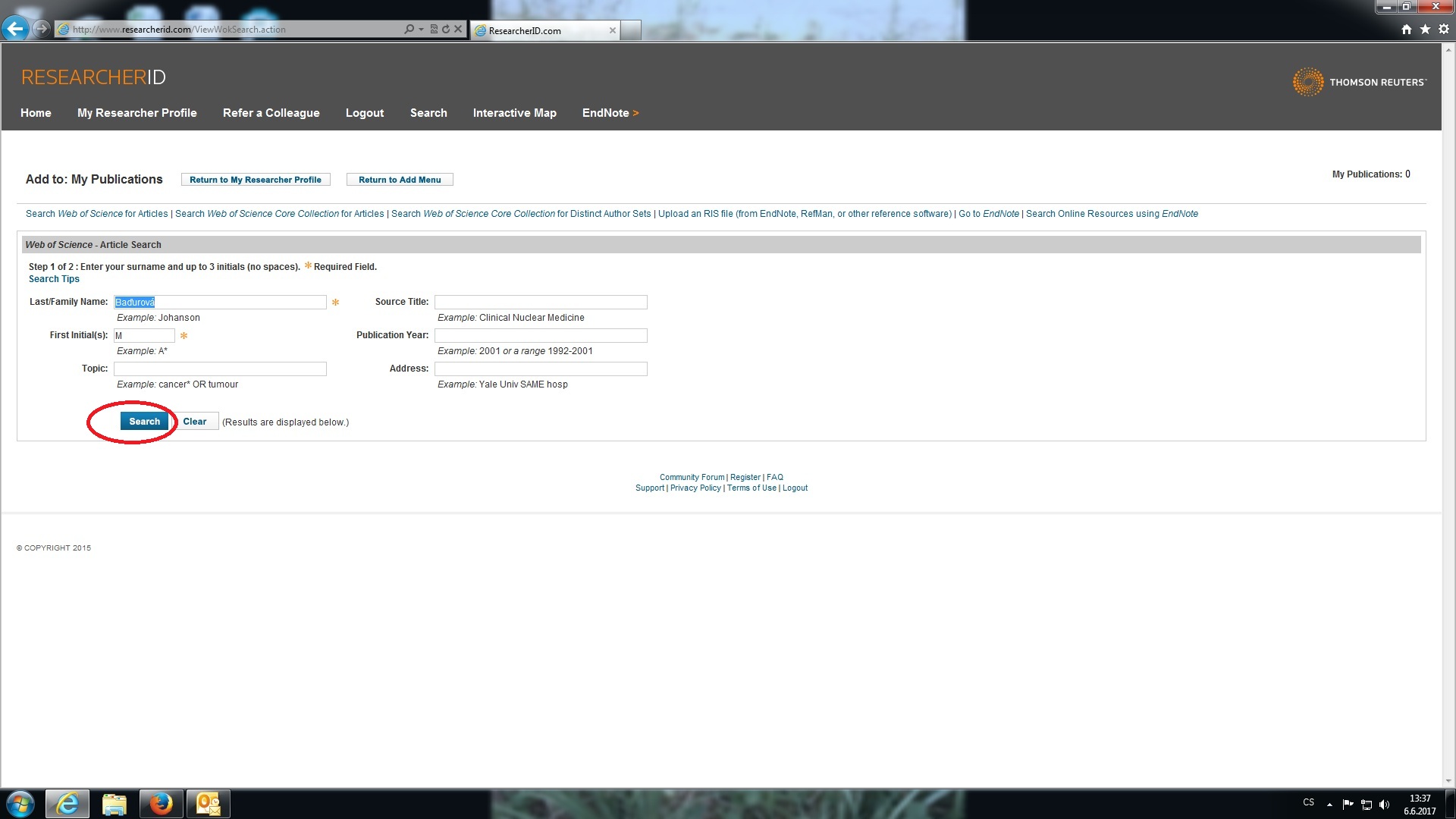 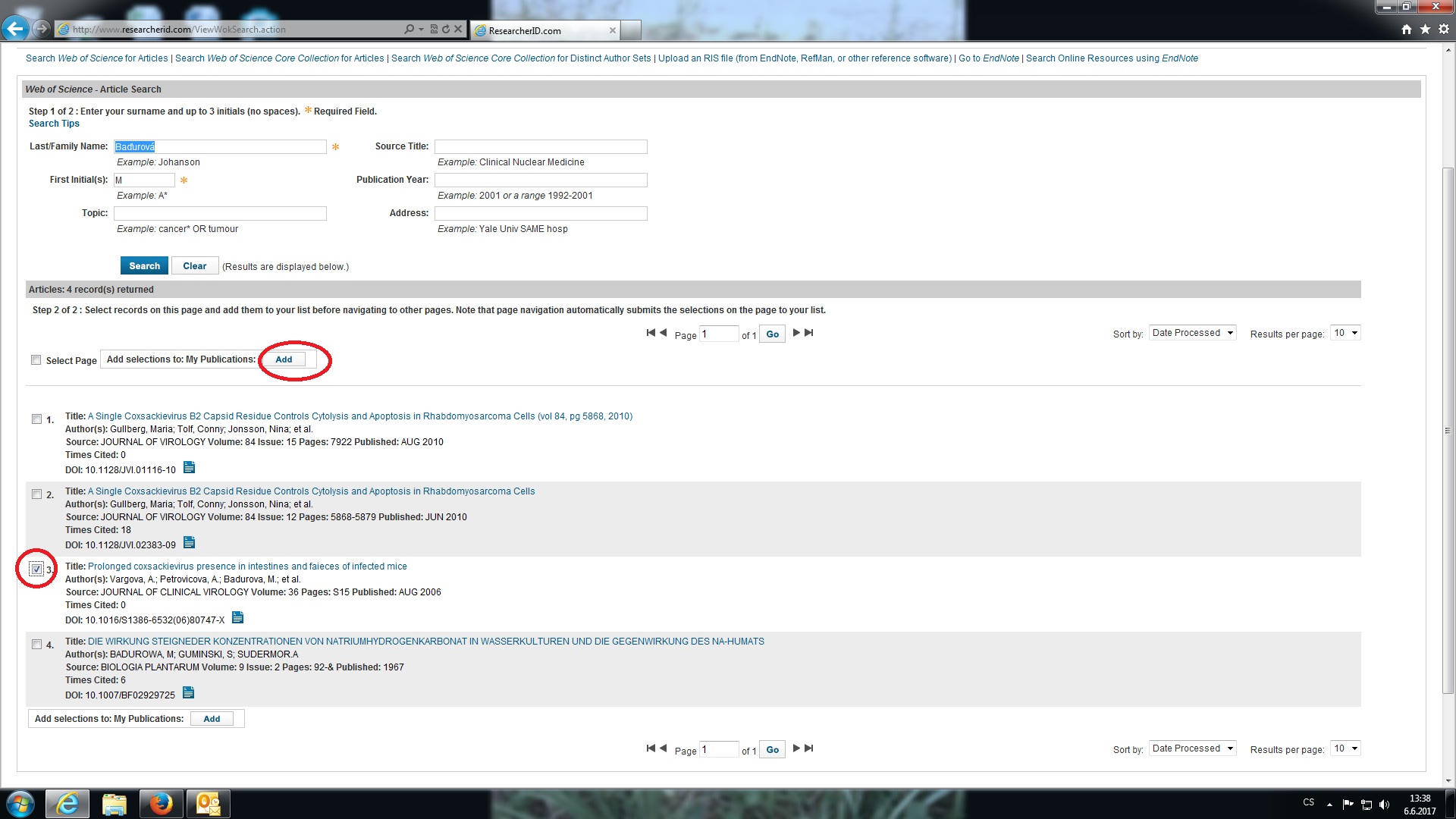 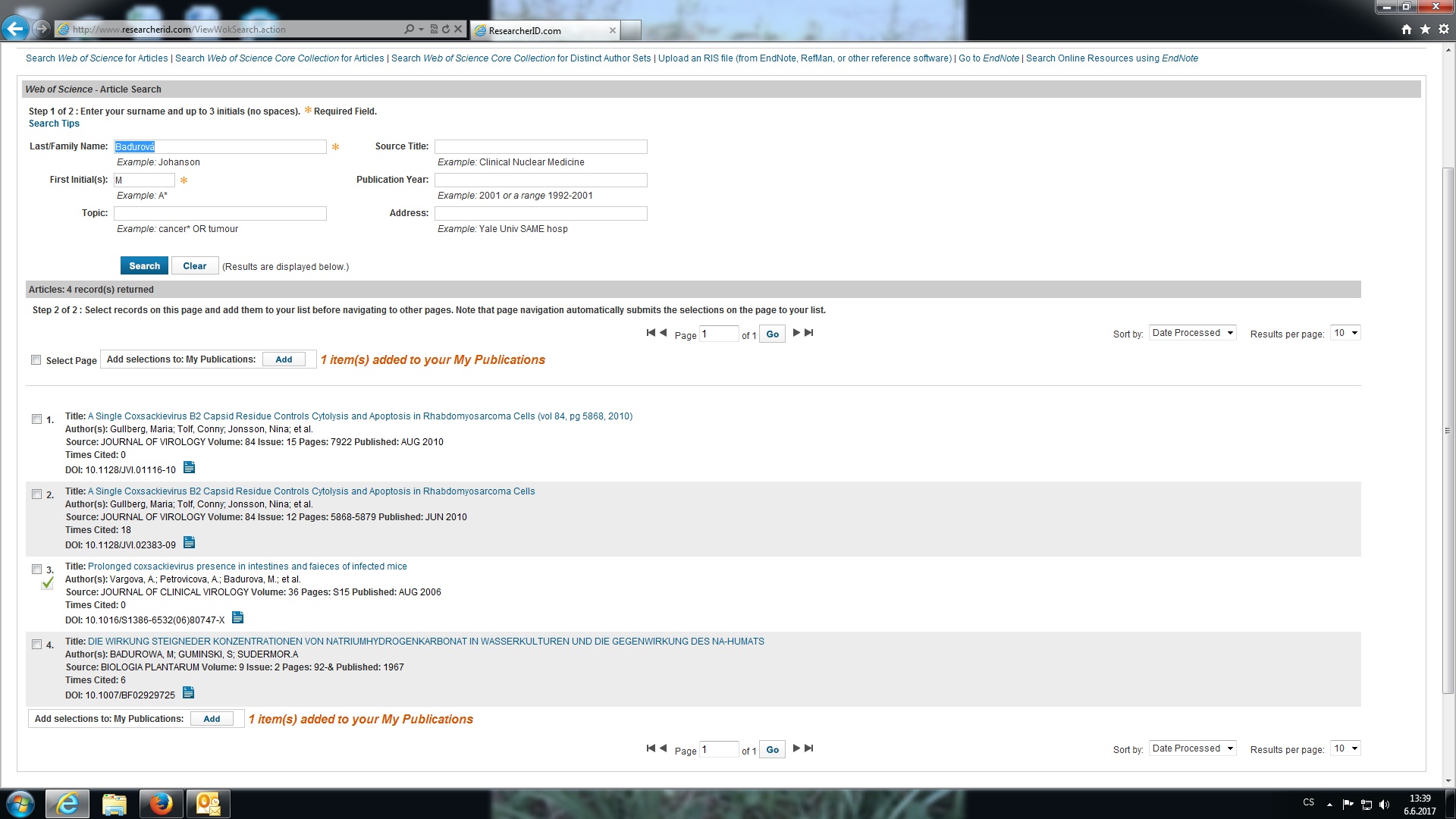 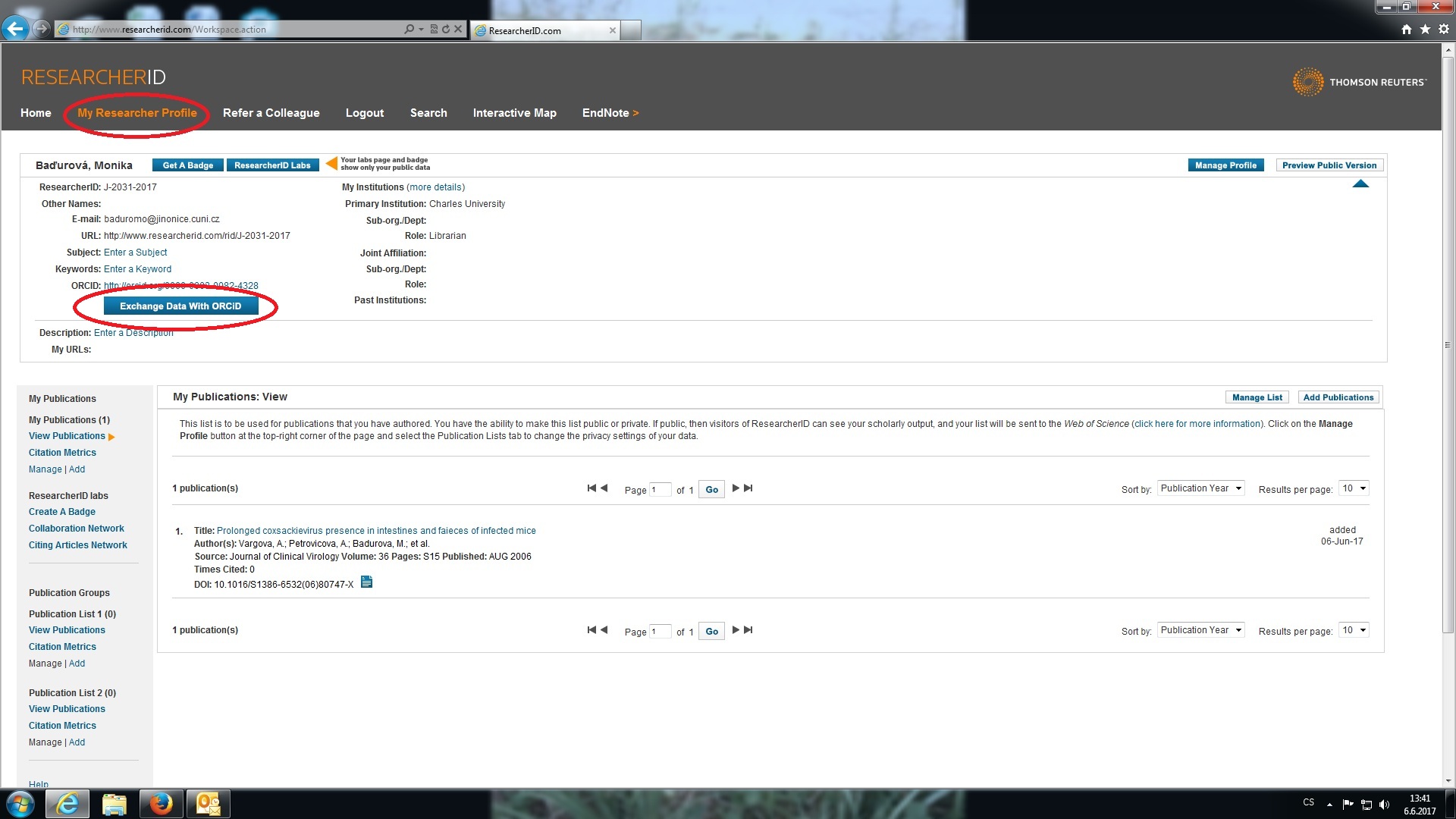 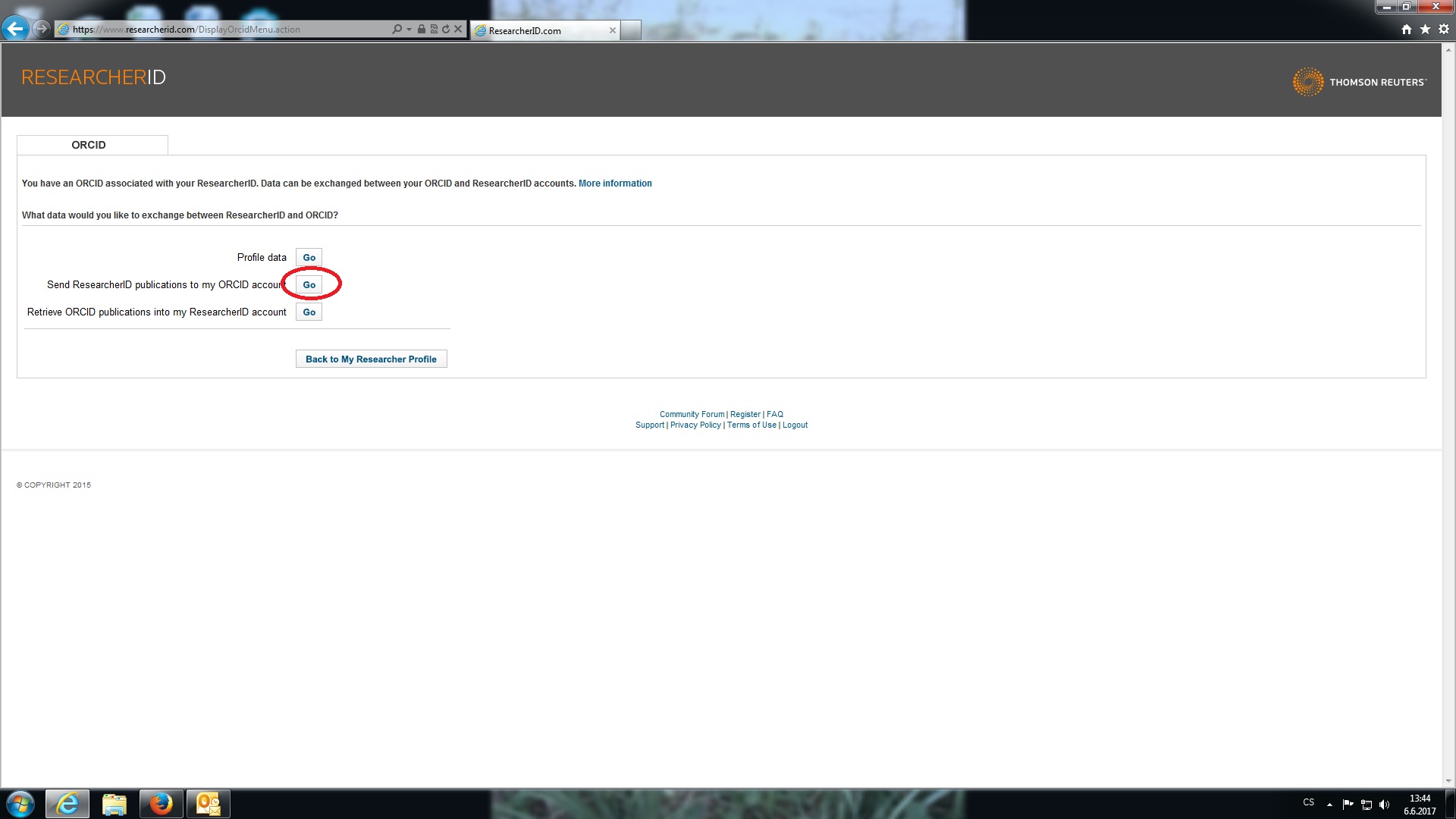 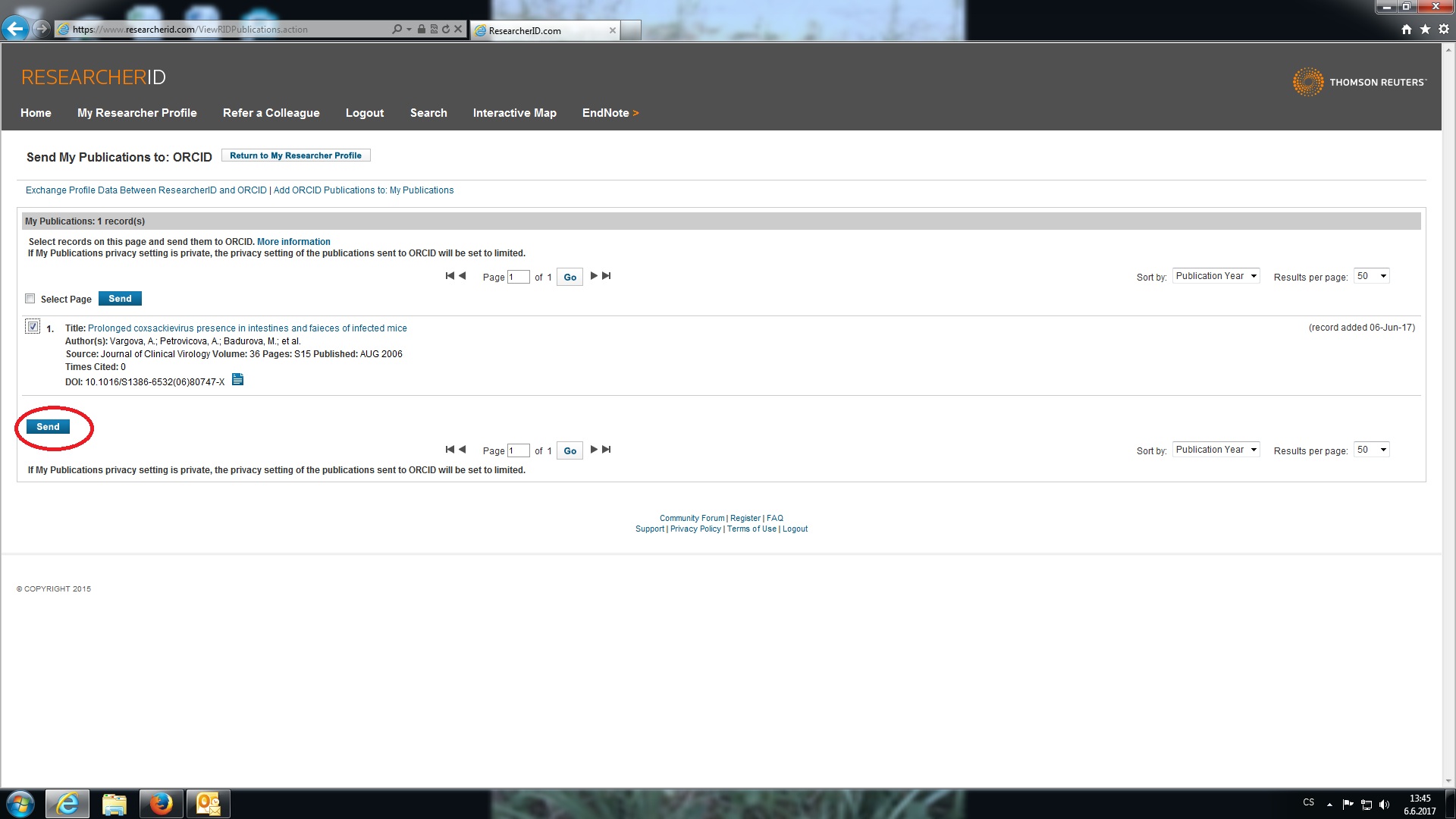 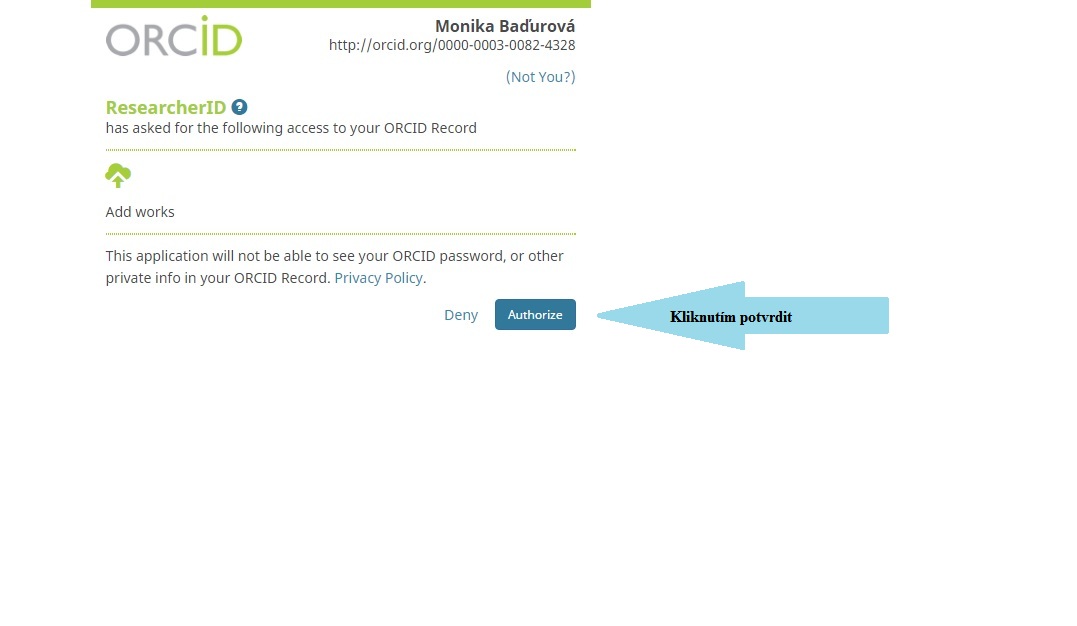 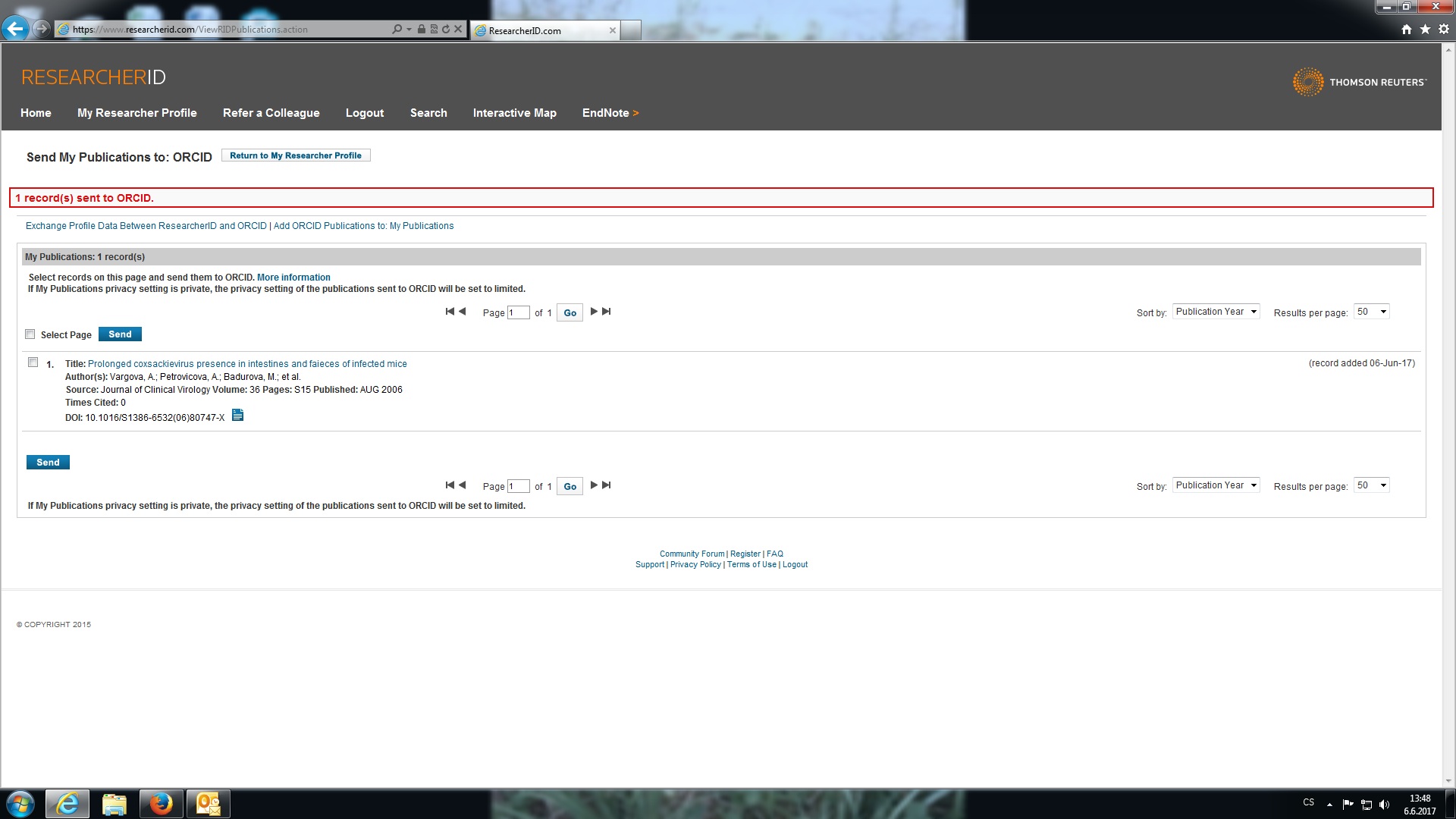